Арктика
Автор: степанова ксюша
Горы Арктики
Животные Арктики
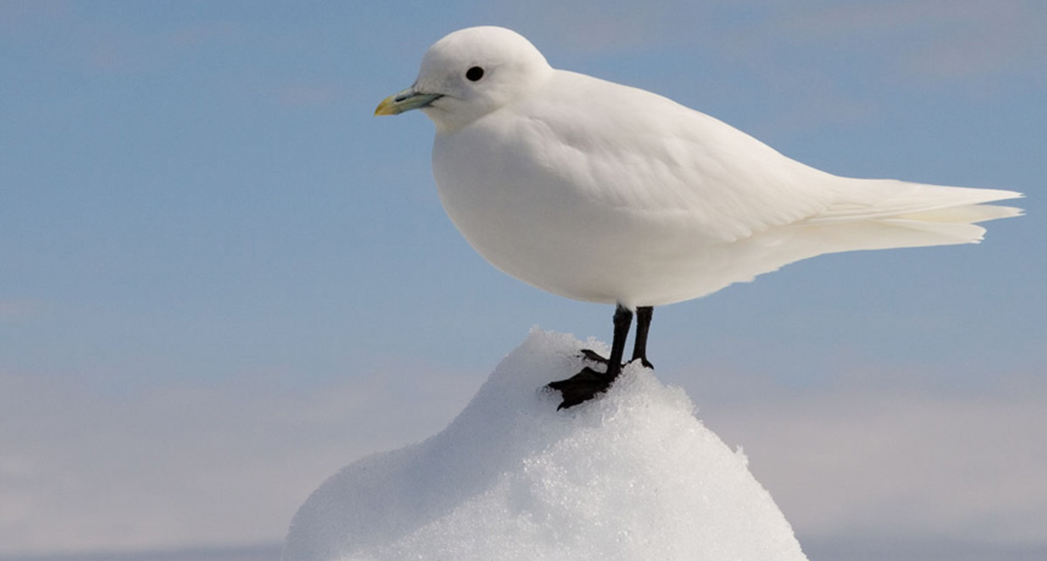 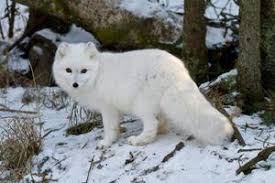 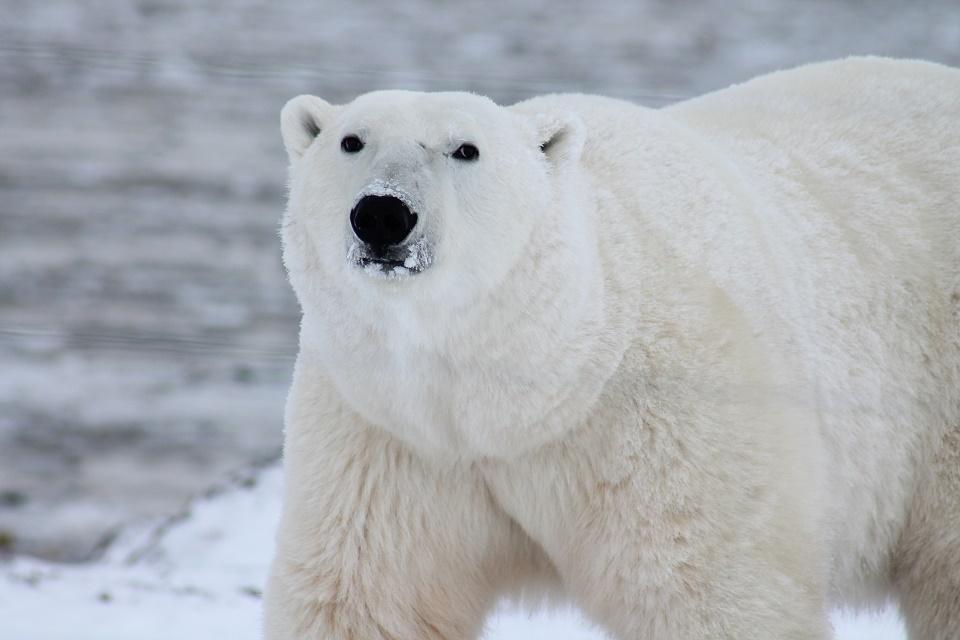 Карта Арктики
Жизнь в Арктике
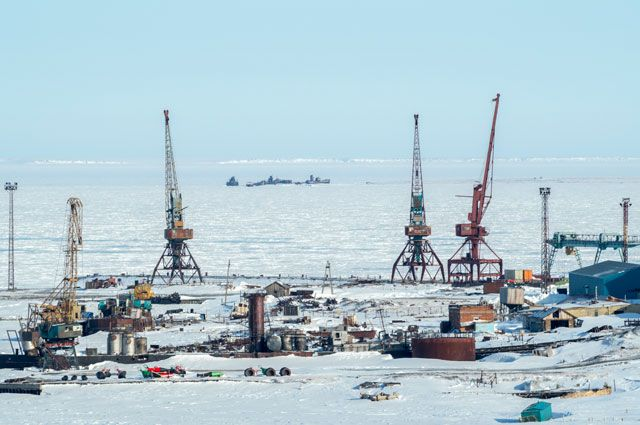